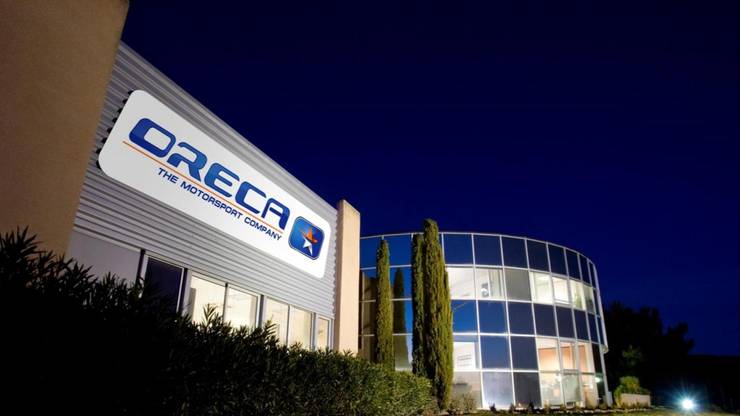 Identification des DAS 2pts
5 Forces de Porter 4pts
Stratégies Génériques 3pts (R & C : VRIO)
Store
Matrice de Ansoff (4 pts)
Tech
Store
Event
Race
Event
Cons
Tech
Cons
Event
Event
Race
Matrice BCG (4pts) + q6 3pts
Rentabilité
Ressources financières
+
-
+
20 %
Event
Store
Taux de croissance du segment d’activité
Besoins financiers
10 %
Race
Tech
Cons
-
0 %
10       8
4      2     1
0,5
0,1     0
Part de marché relative
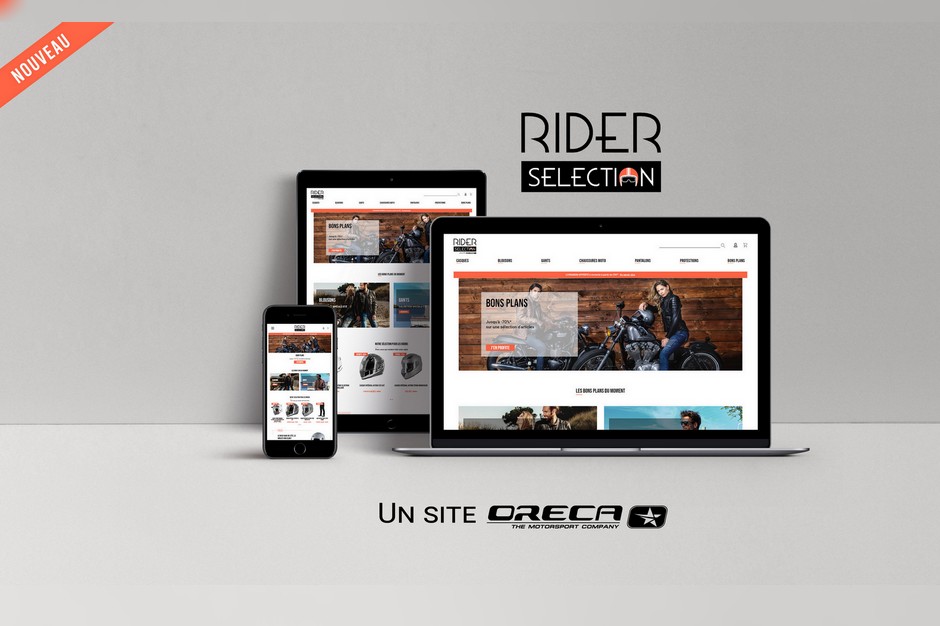